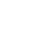 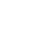 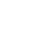 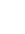 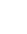 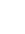 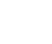 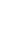 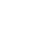 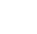 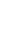 Методическая поддержка ГК «Просвещение» - важная	составляющая в  формировании профессиональных компетенций педагога»
Все права защищены. Никакая часть презентации не может быть воспроизведена в какой бы то ни было форме и какими бы то ни было средствами, включая размещение в Интернете и в корпоративных сетях, а также запись в память ЭВМ, для частного или  публичного использования, без письменного разрешения владельца авторских прав. © АО «Издательство «Просвещение», 2022 г.
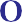 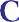 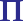 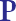 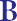 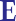 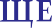 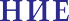 Профессиональная компетентность педагога – интегральная характеристика,  определяющая способность решать профессиональные проблемы и типичные
профессиональные задачи, возникающие в реальных ситуациях профессиональной
педагогической деятельности, с использованием знаний, профессионального и
жизненного опыта, ценностей и наклонностей


Психолого- педагогическая компетенция
Организационно-деятельностная компетенция
Предметно-методологическая компетенция
Коммуникативная компетенция
ИКТ-компетенция
Валеологическая компетенция
Оценка компетенций работников
образовательных организацией
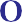 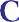 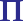 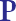 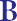 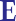 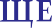 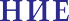 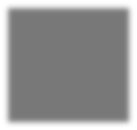 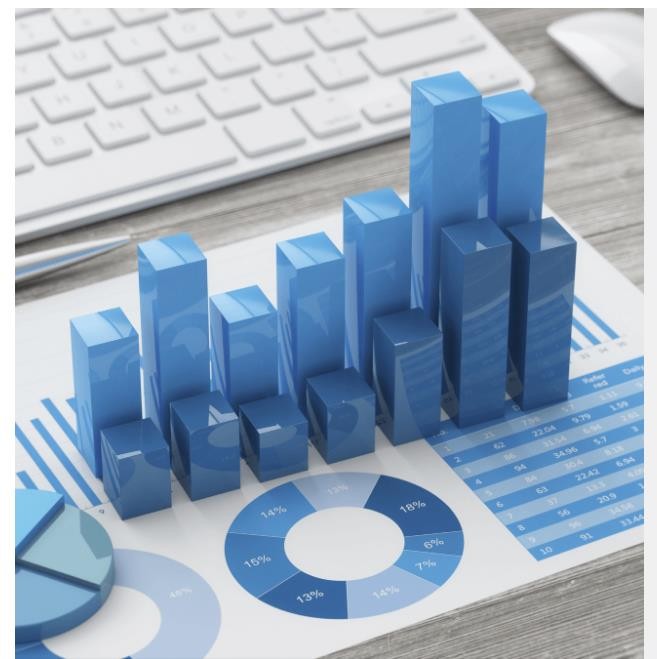 С 2017 года под руководством Рособрнадзора  разрабатывается и апробируется Модель оценки  компетенций работников образовательных  организаций, направленная на повышение качества  образования в Российской Федерации. Данный
комплекс работ проводится во исполнение Указа
Президента Российской Федерации от 07.05.2018 №  204 по внедрению национальной системы
профессионального роста педагогических работников.
По заказу Рособрнадзора исполнителями данного
проекта являются АНО РЦПНСП «Инициатива», ГК
«Просвещение», ООО «РТК-Иксора», ООО «НМЦ  Аксиома» с привлечением ведущих специалистов и  общественно-профессиональных объединений
педагогических работников.
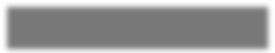 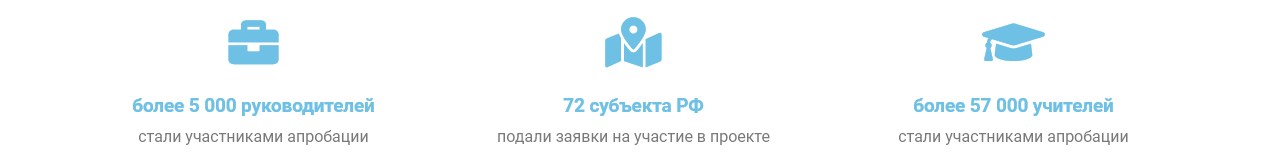 История проекта
Новые образовательные цели
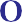 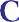 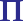 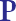 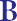 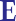 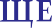 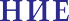 Внешние требования  профессиональной
среды
Внутренние
профессиональные  потребности
Образовательный запрос
Выбор методической услуги
информационная
учебно-методическая
организационно-педагогическая  научно-методическая
экспертно-аналитическая
социально-психологическая поддержка
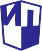 Методическая поддержка	ГК «Просвещение»
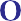 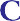 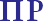 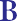 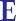 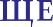 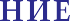 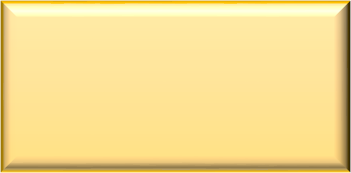 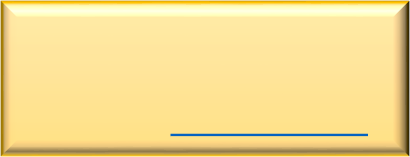 Методическая
поддержка
на сайте Учитель.club/
Тьюторское
сопровождение
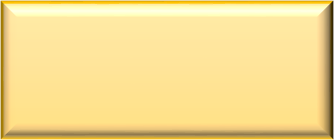 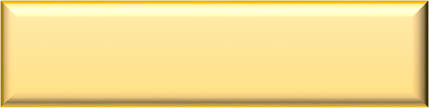 Вебинары
Семинары
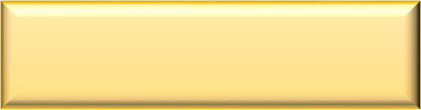 Методические дни в
регионе
Профессионального
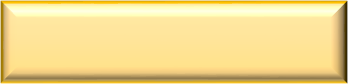 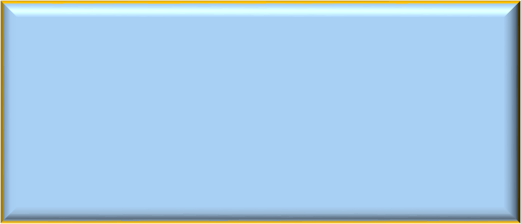 Взаимодействие  ГК «Просвещение» и
участников образовательных  отношений
мастерства
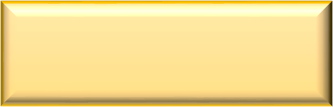 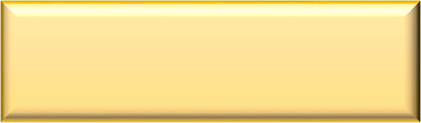 Конкурсы
Курсы повышения  квалификации
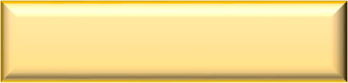 Для учащихся
Конференции  Педагогические
марафоны
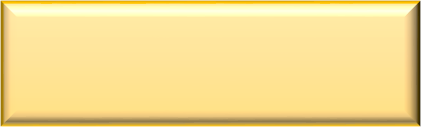 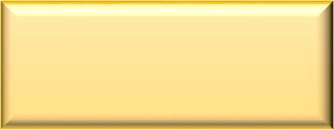 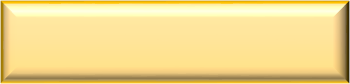 Проектные сессии
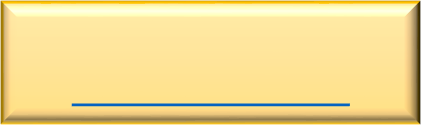 Обмен опытом
Горячая линия
vopros@prosv.ru
Информационно-
методические бюллетени
Профессиональные
сообщества
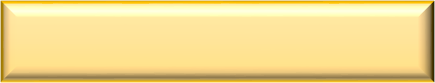 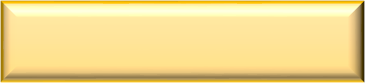 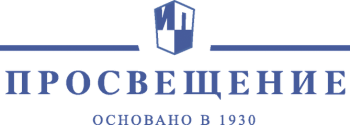 Экосистема цифровых продуктов «Просвещения»
Формируем ИКТ-компетенцию
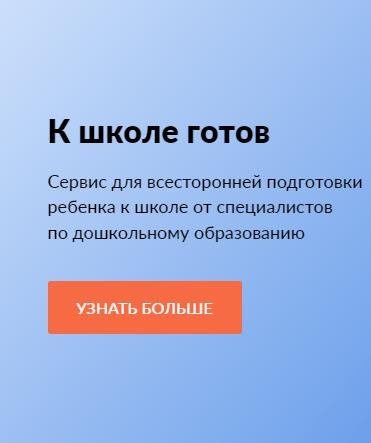 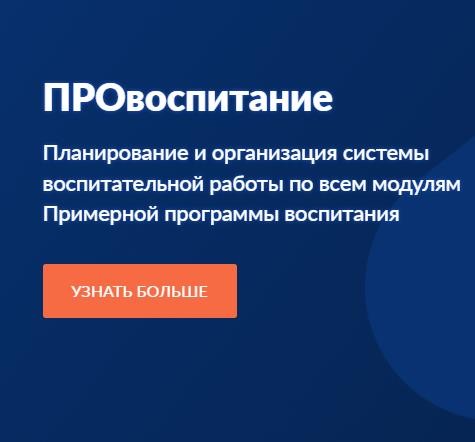 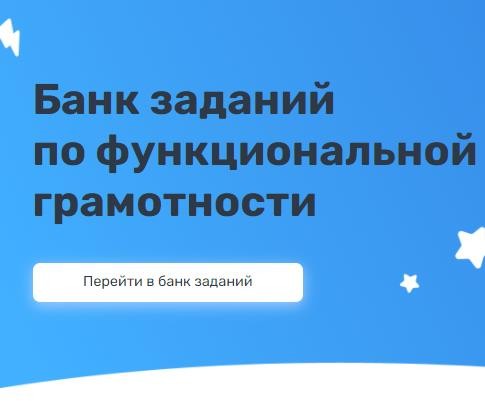 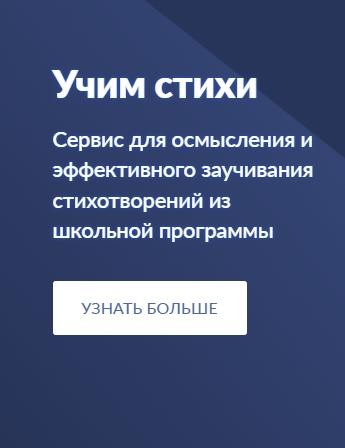 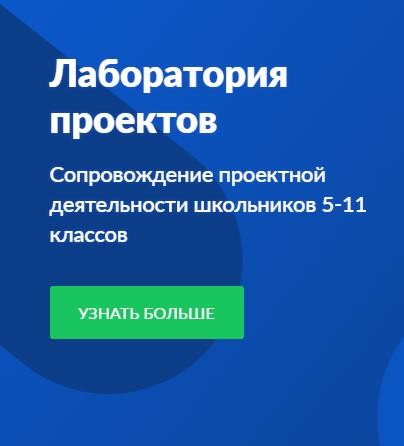 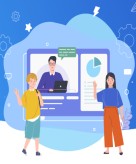 https://media.prosv.ru/fg/
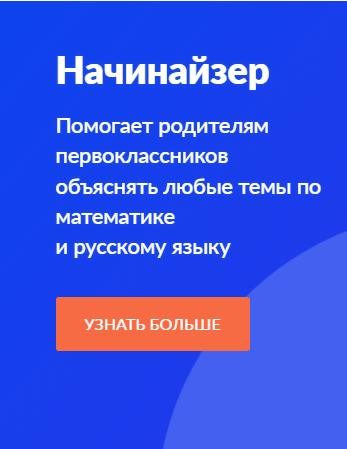 https://media.prosv.ru/vospitanie/
https://media.prosv.ru/ksg/
https://media.prosv.ru/stihi/
https://media.prosv.ru/lsp/
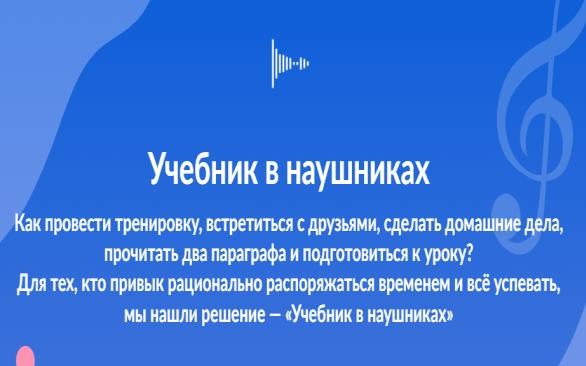 © АО «Издательство «Просвещение», 2022
https://media.prosv.ru/audio-uchebnik/
https://media.prosv.ru/nachinaizer/
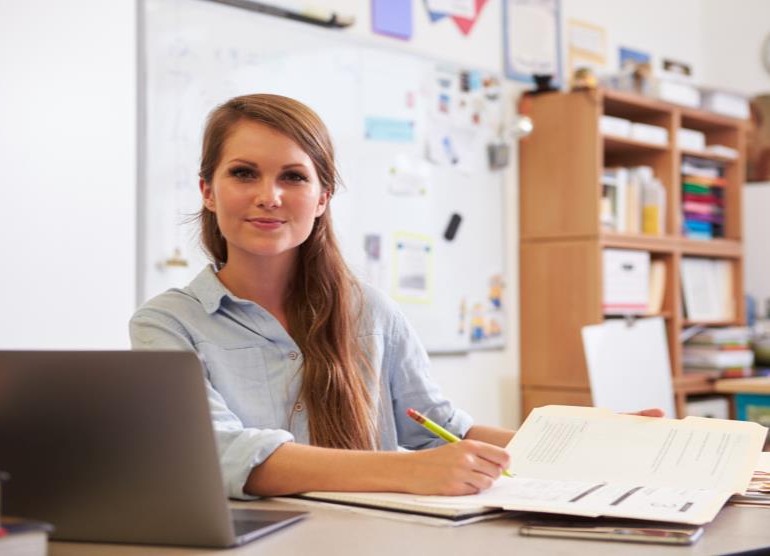 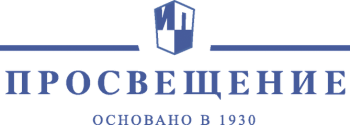 ПроВоспитание
Для заместителей и советников директоров школ
по воспитательной работе
Создать Рабочую программу воспитания в удобном  конструкторе
1
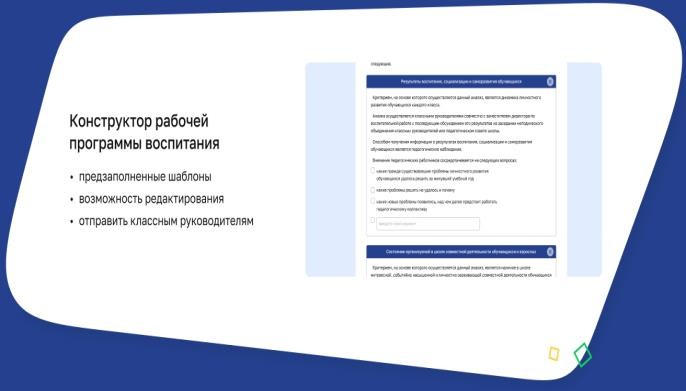 Конструктор  Рабочей  программы  воспитания
Разработать Календарный план воспитательной
работы школы (по всем модулям и направлениям)
2
3
Сформировать Календарь школьных событий
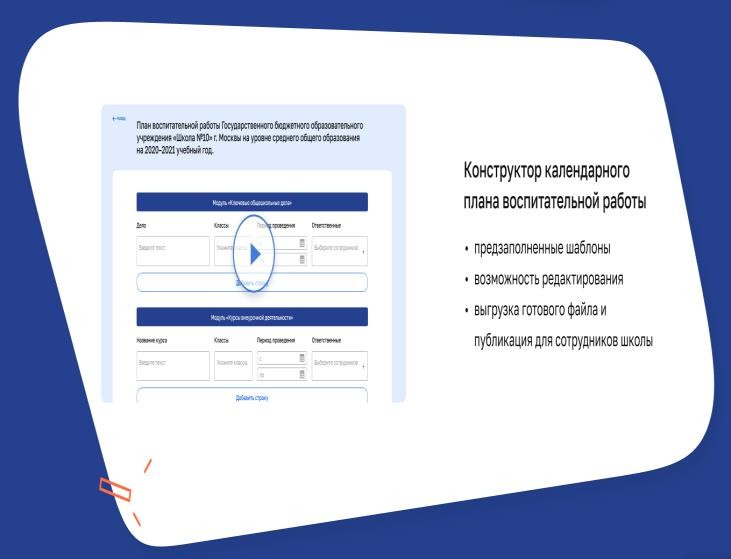 Конструктор  Календарного  плана
Провести самоанализ воспитательной работы
сотрудников школы
4
10
© АО «Издательство «Просвещение», 2022
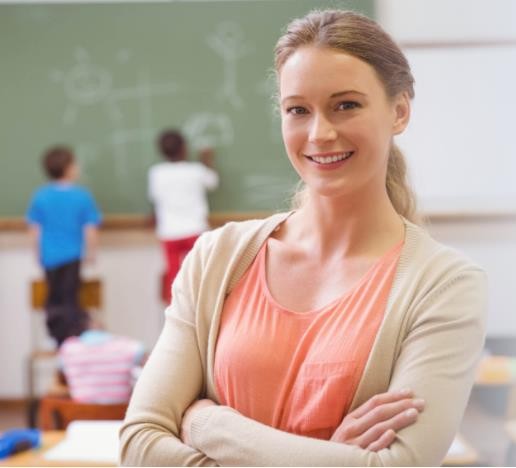 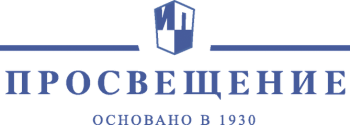 ПроВоспитание
Для учителей и классных руководителей
Воспользоваться готовыми сценариями и  материалами для организации воспитательной  работы
1
Отслеживать воспитательные мероприятия в  Календаре школьных событий)
2
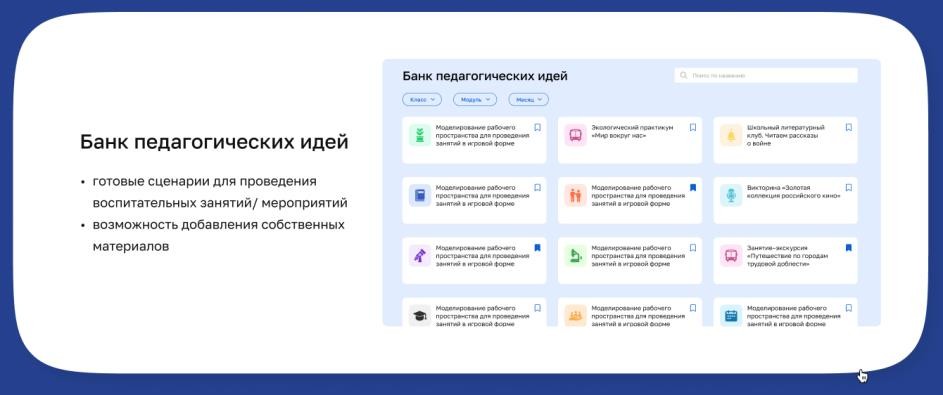 3
Пройти самоанализ воспитательной работы
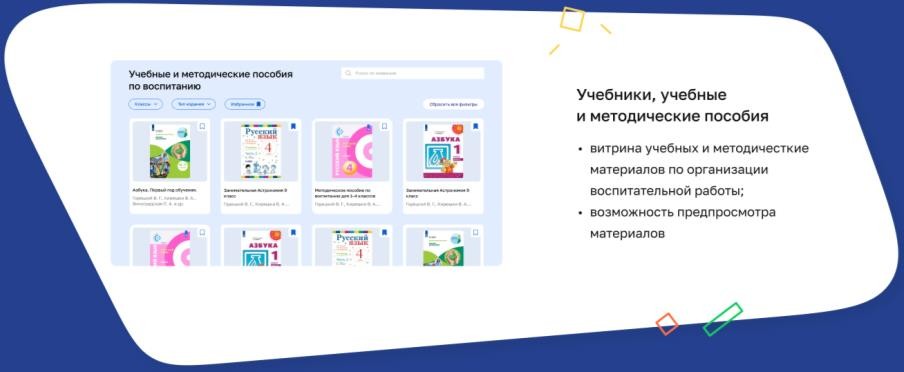 Получить рекомендации по использованию
учебников, учебных и методических пособий
4
10
© АО «Издательство «Просвещение», 2022
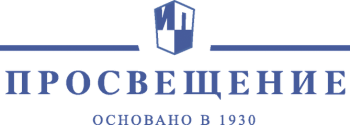 ПроВоспитание
240 педагогических идей
4 конструктора школьных документов
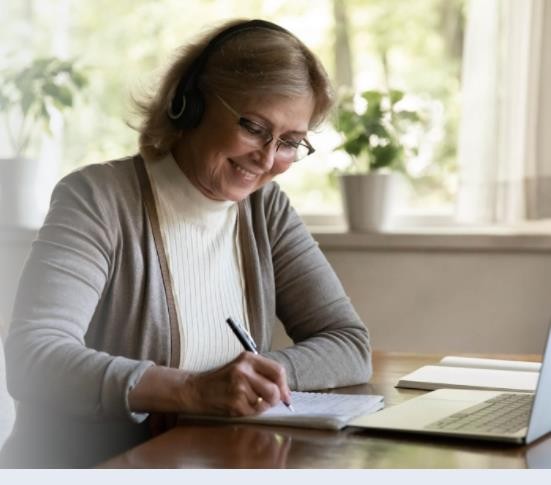 12 готовых анкет для самоанализа
24/7
Ежемесячное пополнение
педагогических идей


https://media.prosv.ru/vospitanie/
10
© АО «Издательство «Просвещение», 2022
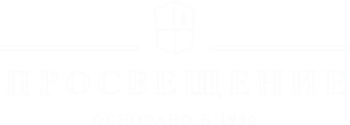 Лаборатория проектов
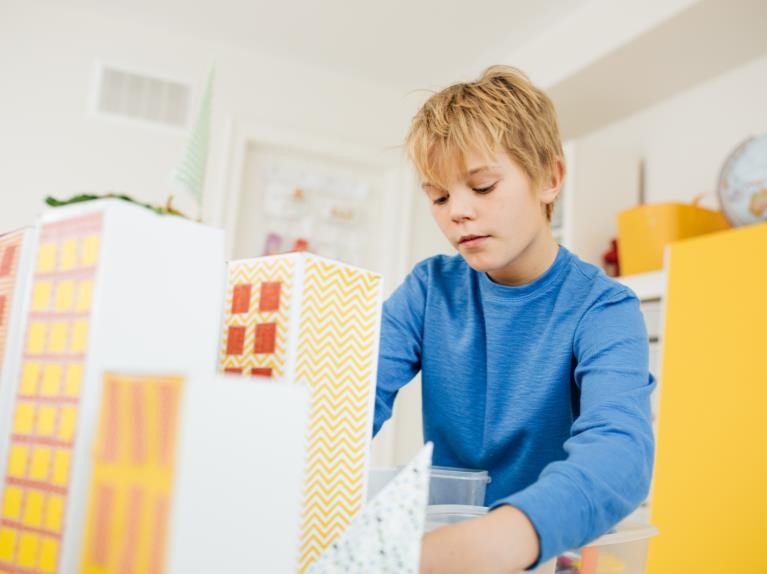 ▸	Недостаточность проектных  компетенций у учителей
▸	«Дополнительная» нагрузка
учителя (нет времени
подготовить достаточный  массив материалов)
▸	Отсутствие инструментов  информационно-
образовательной среды
▸	Обязательность организации  проектной деятельности в  школе (ФГОСы)
▸	Обязательность развития  информационно-
образовательной среды
▸	Результат защиты
индивидуального проекта – в
аттестат
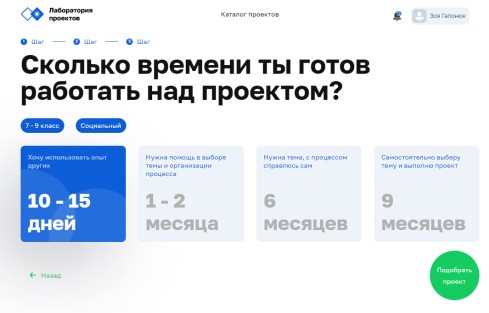 ▸	Обучающий алгоритм по  овладению проектными  компетенциями
▸	Практическая отработка  проектных компетенций на  значительном объеме  готового контента
▸	Единые критерии оценивания  и самооценки
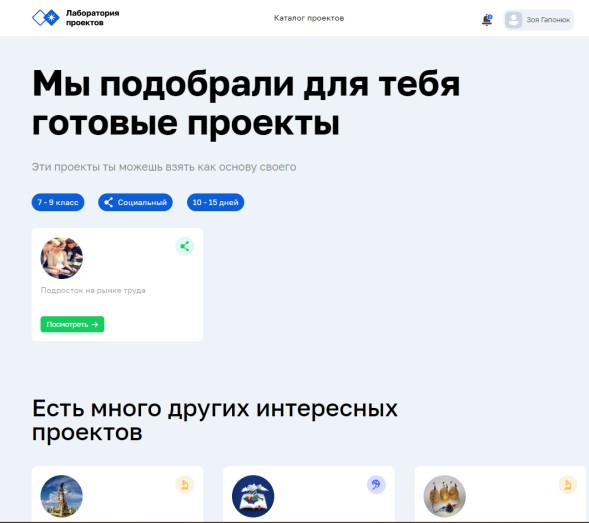 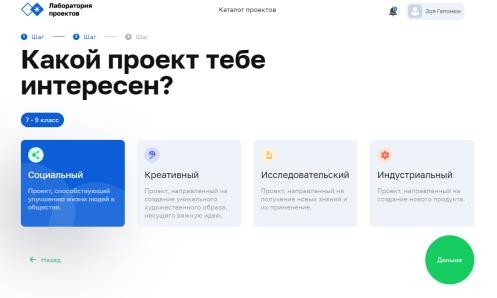 11
© АО «Издательство «Просвещение», 2022
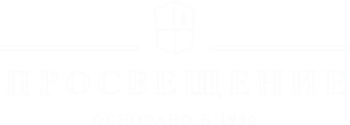 Лаборатория проектов
5 – 11 классы
150+ проектов
4 вида проектов
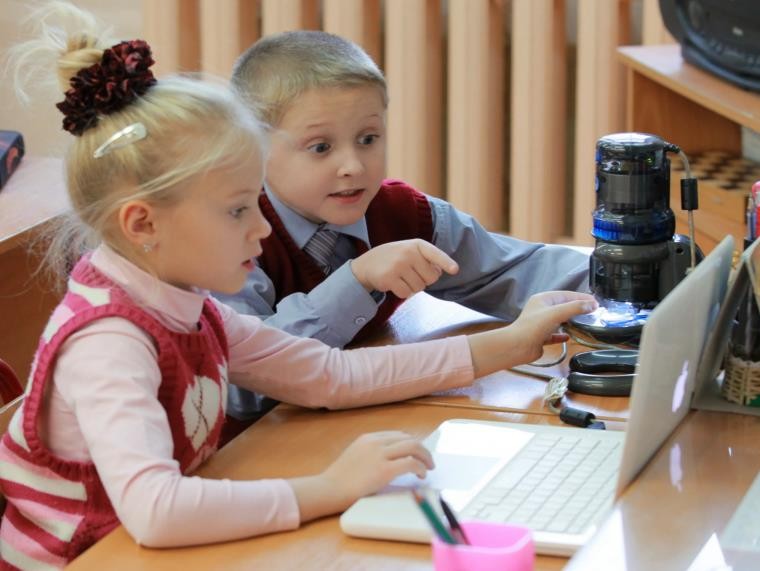 https://media.prosv.ru/lsp/
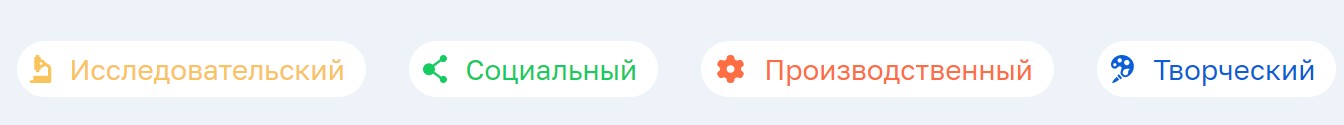 4 уровня сложности проектов
24/7
Следующий релиз: пополнение проектов для 1-4
классов
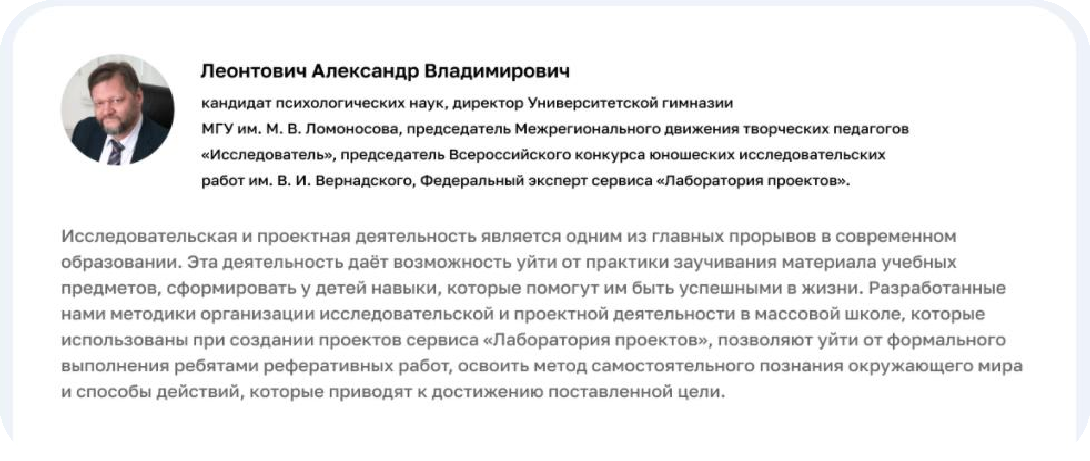 11
© АО «Издательство «Просвещение», 2022
Учим стихи
Сервис для эффективного  заучивания стихотворений
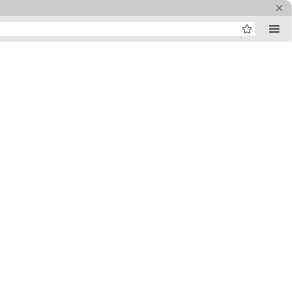 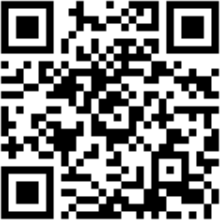 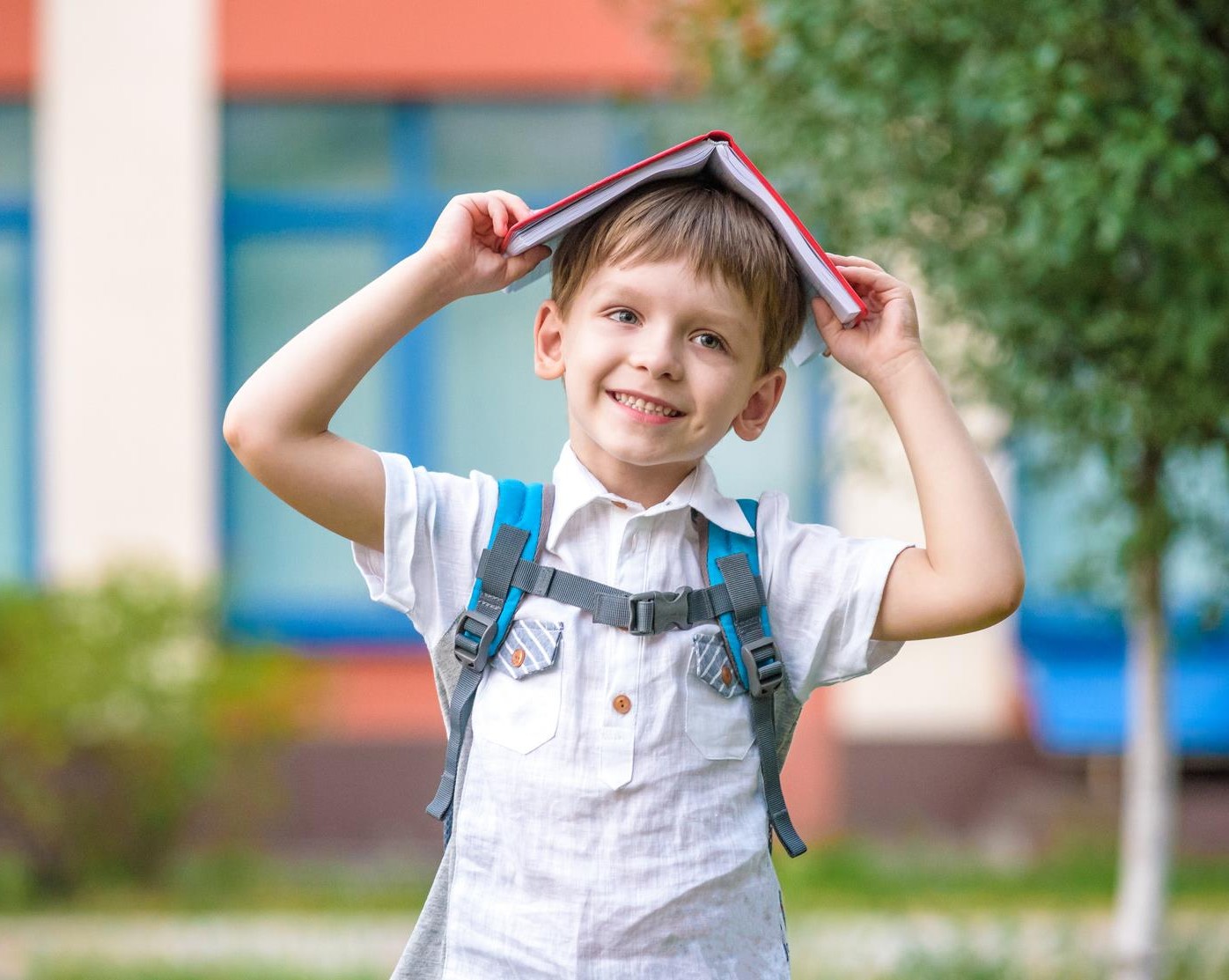 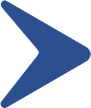 Задача:
https://media.prosv.ru/stihi/
помочь школьникам легко и успешно заучить  стихотворение с опорой на:
определение эмоционального тона  осмысление содержания  восприятие смысловых фрагментов
Результат:

Интерес к чтению стихов наизусть  Расширение словарного запаса
Эффективная организация школьных мероприятий
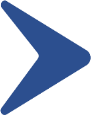 11
© АО «Издательство «Просвещение», 2022
Функциональная грамотность.  Банк заданий
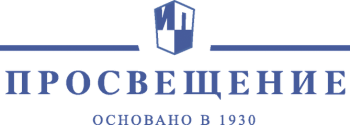 Интерактивное продолжение
дидактического комплекса Издательства «Просвещение»
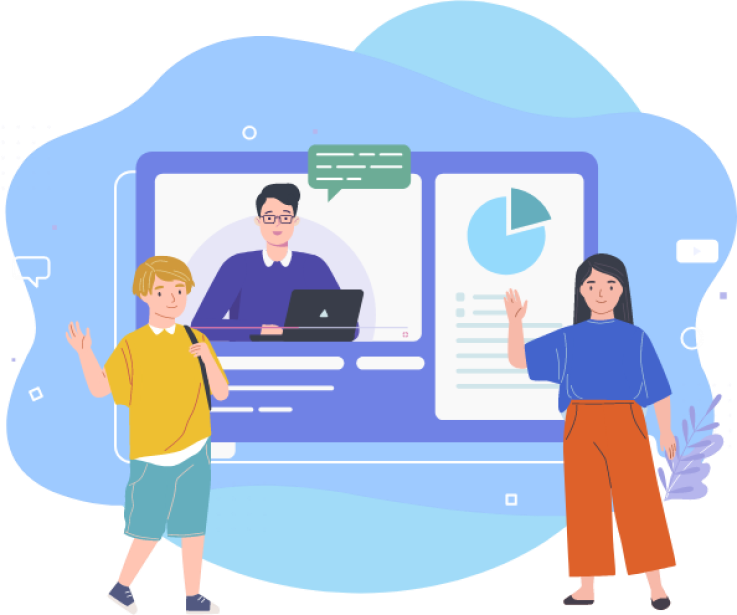 Задания от экспертов международных исследований
качества образования
1
Наблюдение за динамикой формирования  функциональной грамотности у обучающихся
2
3
Индивидуальная работа с каждым учащимся
14
© АО «Издательство «Просвещение», 2022
Функциональная грамотность.  Банк заданий
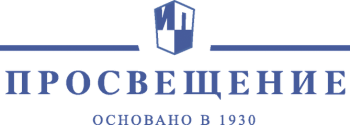 https://media.prosv.ru/fg/
3-9 классы
500+ комплексных заданий
5 компонентов грамотности
100 000+ проданных лицензий
24/7
Следующий релиз: + 2 компонента грамотности
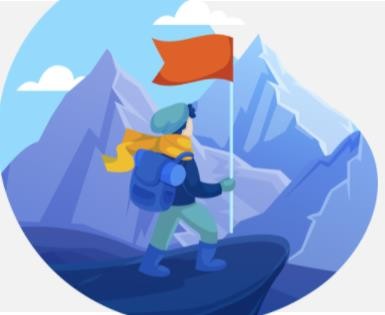 14
© АО «Издательство «Просвещение», 2022
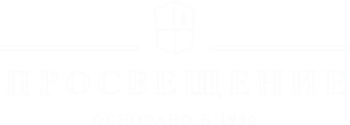 Учебник в наушниках
Популярные учебники с 5 по 9 класс в аудиоформате
https://media.prosv.ru/audio-uchebnik/
1	Снижает нагрузку на зрение
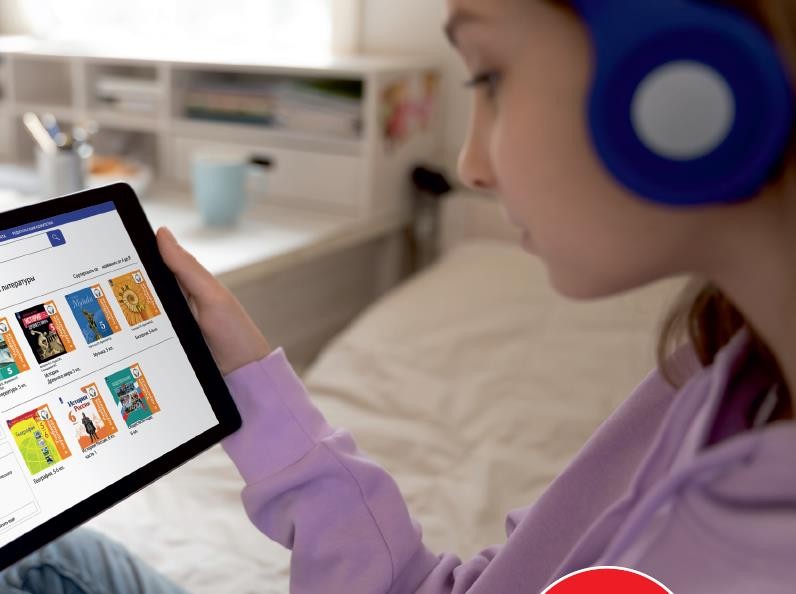 Восприятие информации на слух формирует  ассоциативные связи, тренирует внимание
2
Профессиональные дикторы, правильное произношение  и интонации
30+ учебников	24/7
3
Следующий релиз: увеличение количества аудиоучебников
© АО «Издательство «Просвещение», 2022
16
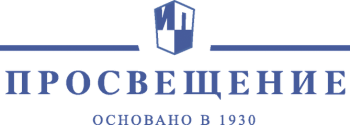 Как получить доступ к цифровым продуктам?
Зайдите на платформу Медиатека Просвещения, https://media.prosv.ru ,  и перейдите на страницу соответствующего сервиса
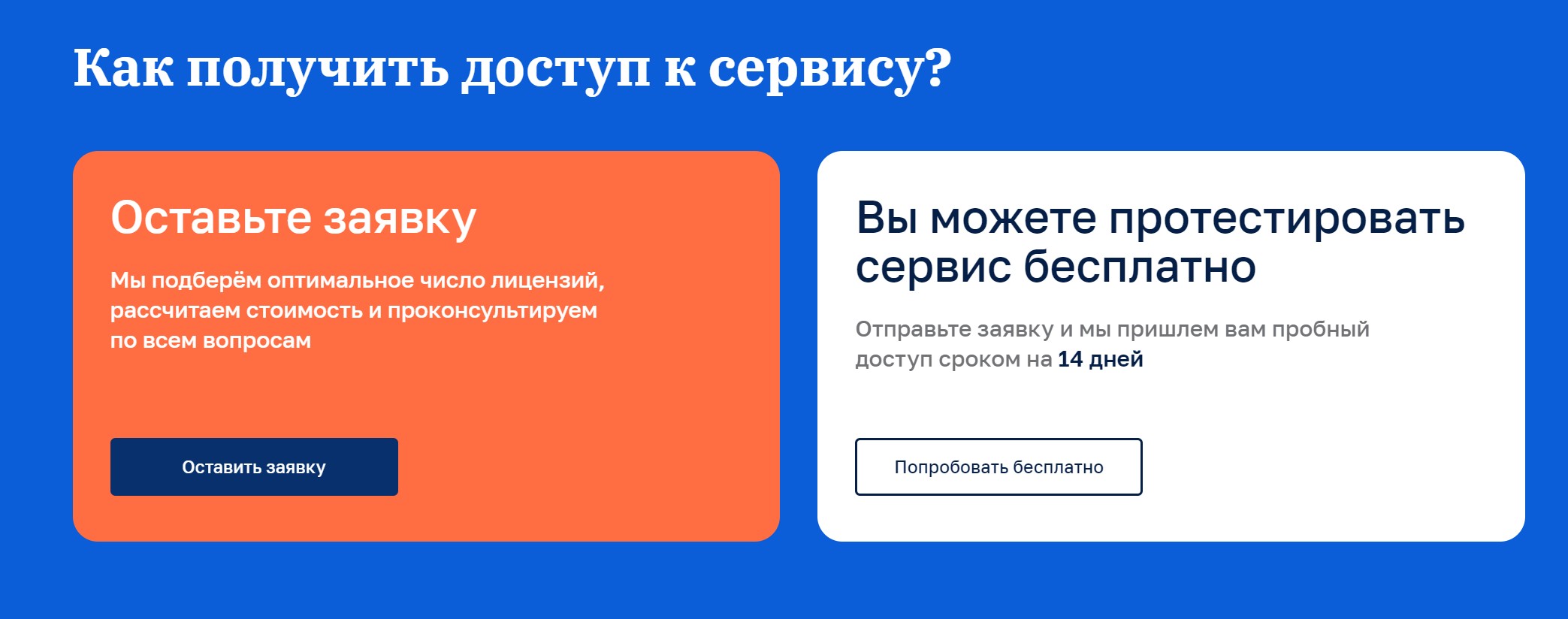 © АО «Издательство «Просвещение», 2022
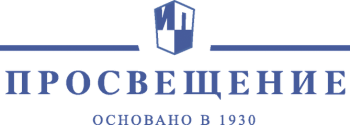 Цифровые комплекты электронных учебников
Бесплатный доступ для школ, педагогов и учащихся на платформе https://educont.ru/

Цифровой сервис «Учим стихи» и 177 ЦОК «Просвещения» по различным предметам для 1-11 классов
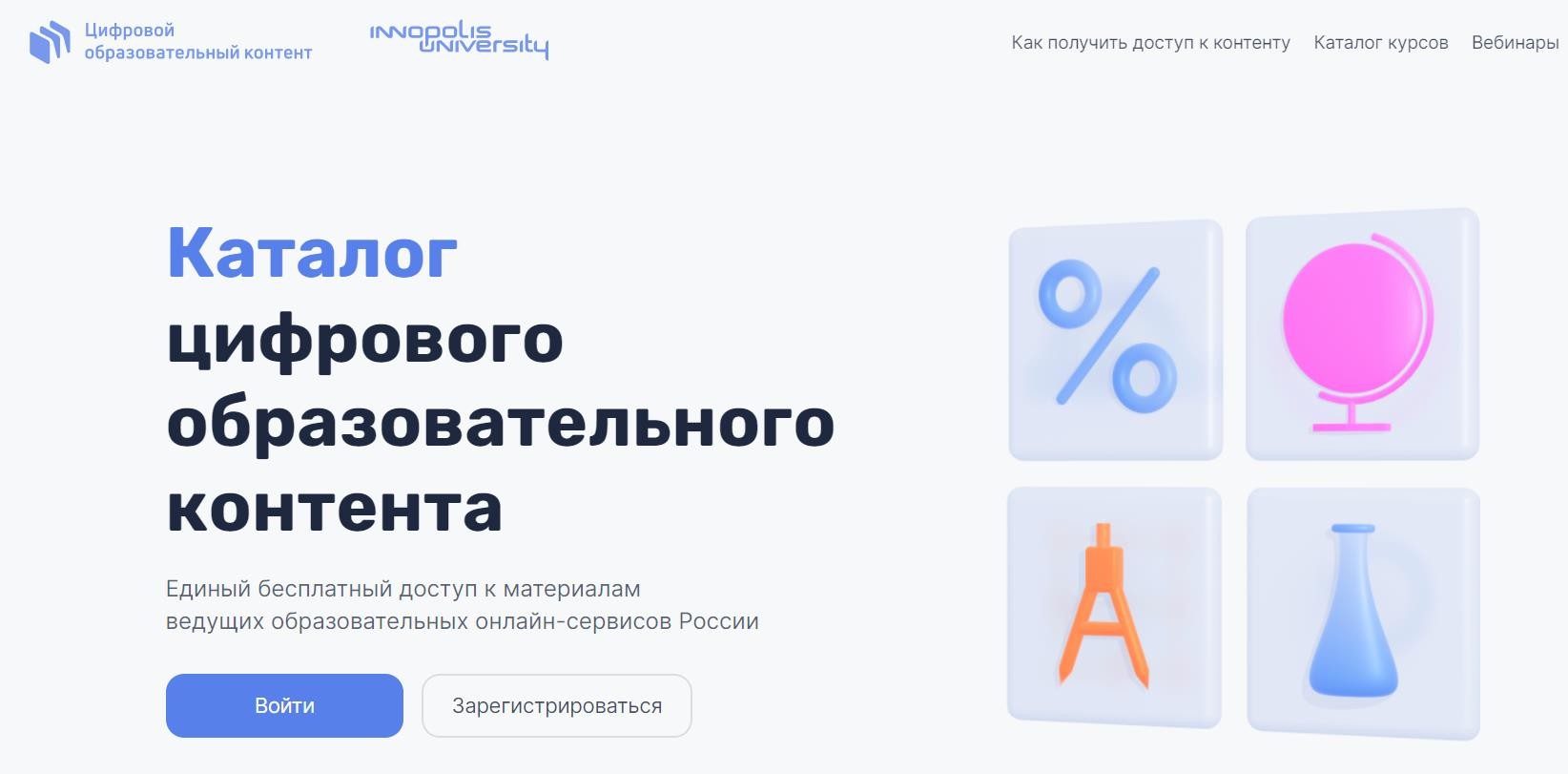 Компоненты ЦОК – ЭФУ  для уровня начального,  основного и среднего  общего образования,  включенные в
действующий ФПУ
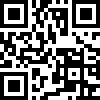 Больше информации
© АО «Издательство «Просвещение», 2022
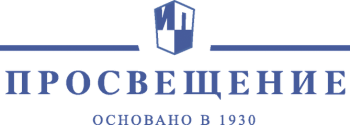 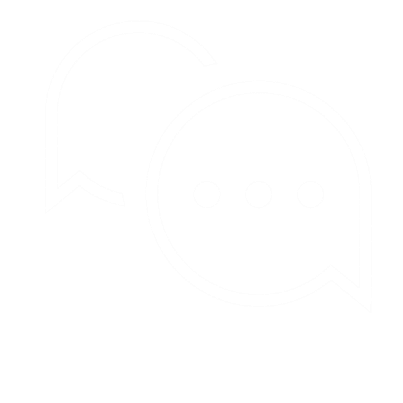 Поддержка и контакты
по вопросам приобретения цифровых сервисов
для государственных структур
и образовательных организаций

vopros@prosv.ru

Щеглова Ирина Сергеевна,
Региональный директор в Республике Крым
и г.Севастополе
Тел.: 8 (978) 826-42-97, 8 (985) 951-90-81
Email: IShcheglova@prosv,ru
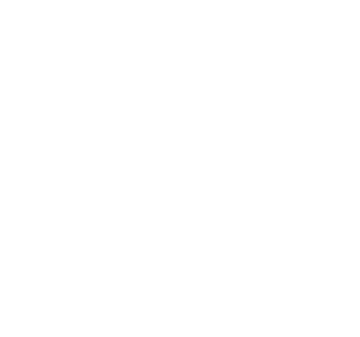 © АО «Издательство «Просвещение», 2022
19